Moduł VII. Przegląd zasobów internetowych dot. cyfrowego bezpieczeństwa
II etap edukacyjny
Sieciaki.pl
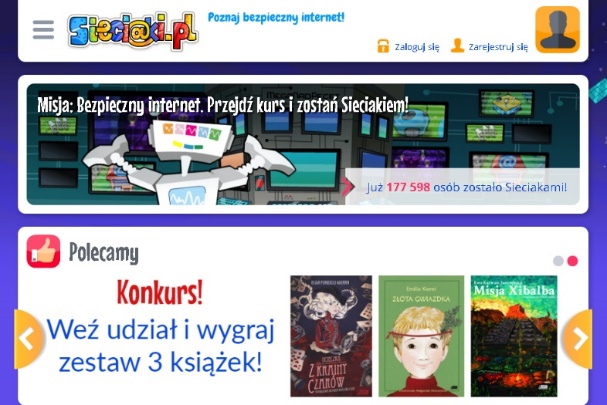 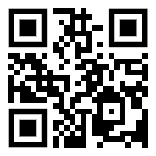 Adres strony internetowej: https://sieciaki.pl/
Cyfrowobezpieczni.pl
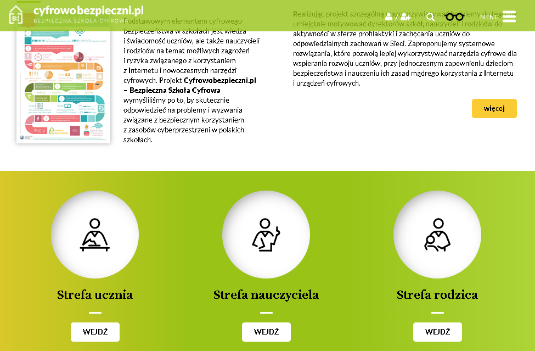 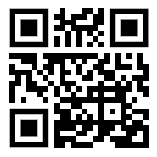 Adres strony internetowej: https://cyfrowobezpieczni.pl
3… 2… 1… Internet
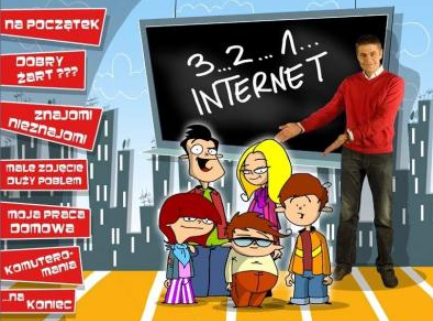 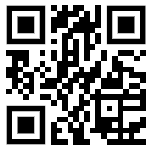 Adres strony internetowej: http://bit.do/321internet
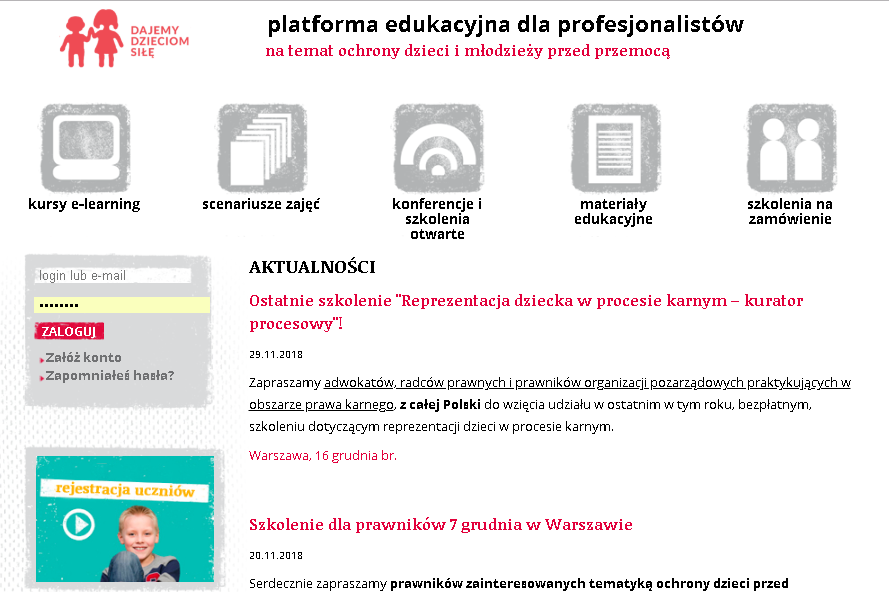 Fundacja DDS
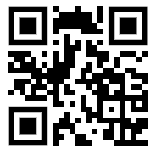 Adres strony internetowej: https://www.edukacja.fdds.pl
Akademia NASK
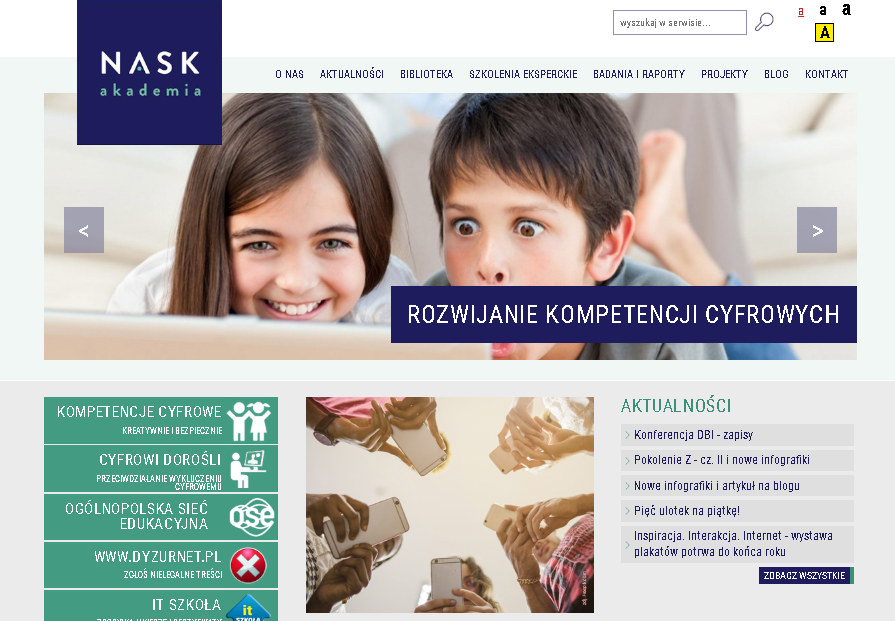 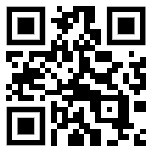 Adres strony internetowej: https://akademia.nask.pl/
Akademia NASK
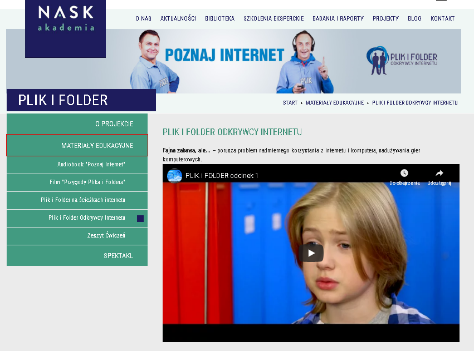 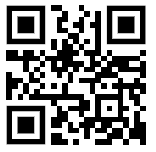 Adres strony internetowej: http://bit.do/odkrywcyinternetu
Fundacja Ornage
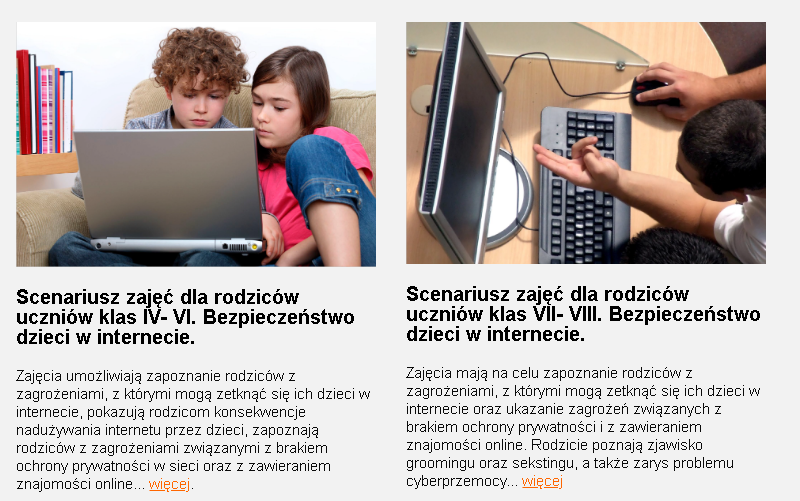 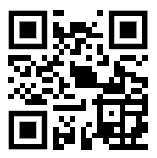 Adres strony internetowej: http://bit.do/fundacjaorange
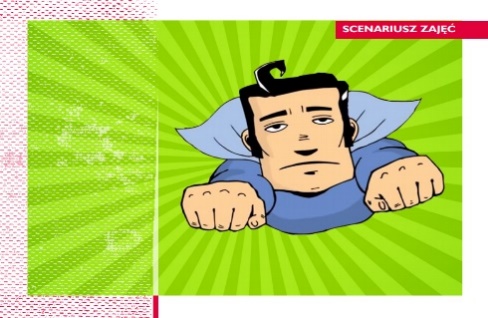 Przygody Fejsa
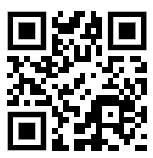 Adres strony internetowej: http://bit.do/przygodyfejsa